Learning Intention
To look at differences and similarities of nocturnal animals
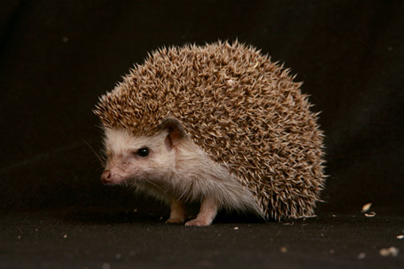 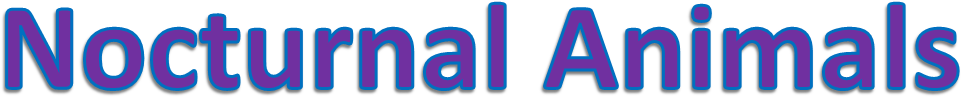 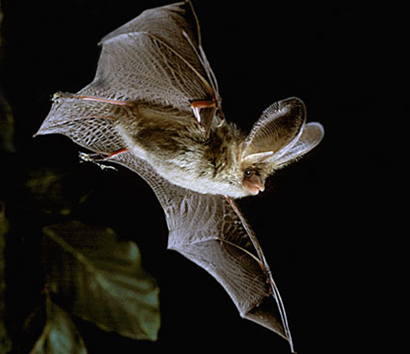 Nocturnal animals are animals that prefer to come out during the night.  Some nocturnal animals can be seen during the day, others spend the whole day resting or sleeping.
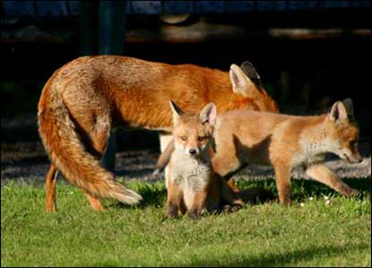 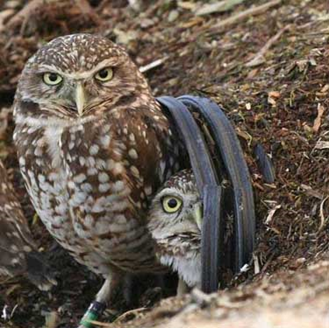 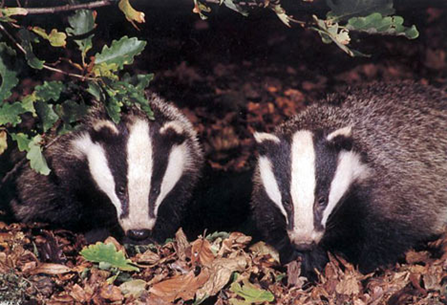 Badgers
Bats
Foxes
Hedgehogs
Owls